St Thomas of Aquin’s RC High School2020 senior information evening
Attainment presentation

Insight
S4 attainment
S5 attainment
S6 attainment
Insight – National and HMIe evaluation
SQA Exam data (A-D)
Census Information

Entered at School level on SEEMiS

ASN/EAL Characteristics

LAC status

Gender

Stage (ie S4)

Ethnicity
Other Awards Providers (SCQF aligned)
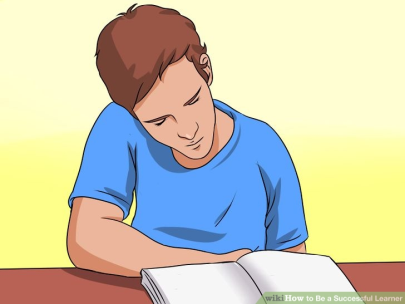 SIMD Information

http://www.gov.scot/Topics/Statistics/SIMD
Skills Development Scotland leavers’ information and destinations
Insight – Virtual Comparator
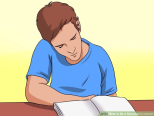 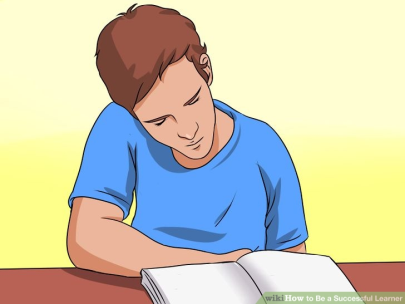 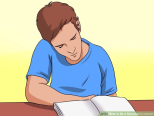 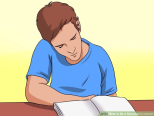 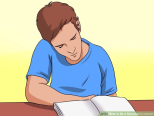 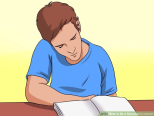 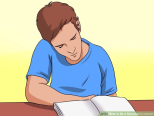 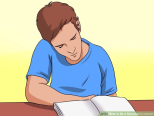 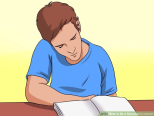 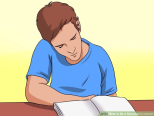 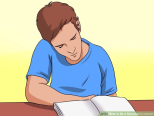 St Thomas pupil

Gender
Stage
ASN status
SIMD status

Achievement A-D + other awards
10 Learners with similar characteristics  

Outwith St Thomas Local Authority

Average achievement
St Thomas of Aquin’s 2018-19 Attainment Report Percentage of S4 Candidates Attaining Literacy (SCQF levels 4 and 5)
St Thomas of Aquin’s 2018-19 Attainment Report Percentage of S4 Candidates Attaining Numeracy (SCQF levels 4 and 5)
St Thomas of Aquin’s Attainment Report: S4Improving Attainment for All – S4 (all candidates)Lowest 20% & Middle 60%  improved from 2017-18 attainment - Curriculum (8 to 7 Nationals) & S4 at risk focus?2018-19 5@ Level 5 67% is the school’s highest attainment in S42017-18 Level 3  = 86%. Level 4 = 82%. Level 5 = 62%2016-17 5@ Level 5 was 64%
St Thomas of Aquin’s Attainment Report: S4Improving Attainment for All – S4 (all candidates)Average tariff points based rather than complimentary tariff score – the average of the 7 or 8 NQs pupils sat
2018-19 Data: S4 attainment based on S4 cohort numbers
S4 St Thomas of Aquin’s Lowest 20%, Middle 60%, and Highest 20% statistic: 161/499/681
S4 VC Lowest 20%, Middle 60%, and Highest 20% statistic: 129/398/634
S4 CEC Lowest 20%, Middle 60%, and Highest 20% statistic: 106/396/641
S4 National Lowest 20%, Middle 60%, and Highest 20% statistic: 103/369/594
St Thomas of Aquin’s Attainment Report: Improving Attainment for All – S5 (all candidates)Lowest 20%, Middle 60%, and Highest 20% has improved – gap between middle 60% and Highest 20% widened against VC5@ Level 6 (41%) is down from 2017-18 5@  Level 6 43%  & 3@ Level 6 (61%) is down from 2017-18 (62.5%) 5@ Level 6 was 31% in 2016-17
St Thomas of Aquin’s Attainment Report: S5Improving Attainment for All – S5 (all candidates)Average tariff points based rather than complimentary tariff score: the average of the 5 NQs pupils sat
2018-19 Data: S5 attainment based on S4 cohort numbers
S5 St Thomas of Aquin’s Lowest 20%, Middle 60%, and Highest 20% statistic: 152/867/1389
S5 VC Lowest 20%, Middle 60%, and Highest 20% statistic: 178/711/1211
S5 CEC Lowest 20%, Middle 60%, and Highest 20% statistic: 125/656/1244
S5 National Lowest 20%, Middle 60%, and Highest 20% statistic: 132/626/1175
St Thomas of Aquin’s Attainment Report: Improving Attainment for All – S6 (all candidates)This is a significant improvement from last year, all areas beating the VC and Middle 20% and Highest 20% is a significant gap. Why? Progression. Teaching. Coursing.5 @ L6 is 71%, up from 51% in 2017-18 – is this the figure Newspapers use? 2016-17 5@ Level 6 was 60%1@ L7 is  58%, up from 45% in 2017-18, and 51% in 2016-17
St Thomas of Aquin’s Attainment Report: S6Improving Attainment for All – S6 (all candidates)Average tariff points based rather than complimentary tariff score
2018-19 Data: S6 attainment based on S4 cohort numbers
S6 St Thomas of Aquin’s Lowest 20%, Middle 60%, and Highest 20% statistic: 202/1170/2123
S6 VC Lowest 20%, Middle 60%, and Highest 20% statistic: 233/1076/1965
S6 CEC Lowest 20%, Middle 60%, and Highest 20% statistic: 138/892/1931
S6 National Lowest 20%, Middle 60%, and Highest 20% statistic: 158/813/1818
St Thomas of Aquin’s Attainment Report: S4Improving Attainment for All – S4 (all candidates)Lowest 20% & Middle 60%  improved from 2017-18 attainment - Curriculum (8 to 7 Nationals) & S4 at risk focus?2018-19 5@ Level 5 67% is the school’s highest attainment in S4
2018 February Positive Destinations